Troy Davis, part II
Speaker tonight, Kimberly Davis

Questions before we start?
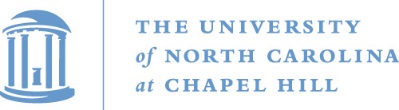 Baumgartner, POLI 203, Spring 2018
Top Surprises / take-aways from the book:
“wanted dead or alive”
International / high level attention
Execution went forward despite protests
Family of victim still convinced of guilt
Credibility assigned to questionable witnesses/adverse incentives
no feet in grass
Inadmissibility of evidence based on “two bites at the apple”
Save inmates from suicide in order later to execute
Cruel: don’t talk to your own dad
For the family: anything that could go wrong, did
Baumgartner, POLI 203, Spring 2018
Troy’s case exemplifies…
Reversing an initial conviction very hard
Lack of good attorneys, limited resources available for indigent defense
Entire family goes down
Terrible divisions in the community, as people divide based on trust in police / race
If wrong person is convicted, true perpetrator gets away with murder…
Also, once the state has a convicted cop-killer (or other murderer) safely in prison, few incentives exist to second-guess that judgment.
What other general themes do you see?
Baumgartner, POLI 203, Spring 2018
Four dates with death
Troy came twice within 24 hours of his death date, a third time it was cancelled a few days ahead of time, and the fourth time, it came 4 hours after it was scheduled, as the US Supreme Court considered his appeals again.

Is that torture?
Is that unusual?
Twenty-two years on death row
That definitely is not unusual.
Is it  torture?

This has been litigated twice.  The first time, it was rejected.  1995, Lackey v. Texas.  USSC rejected it.  But he had “only” served 16 years when he filed.
2014, Jones v. Chappell, Federal judge ruled that the California system is unconstitutional because of the average 20 year delay for completing appeals.  Rejected on appeal because the California state appeals process was not complete…
Justice Breyer, in Glossip, raised this issue: What is the additional value to society of death, following 30+ years on death row?  So this will be litigated.
Consequences for the family
How would you summarize those?
Baumgartner, POLI 203, Spring 2018
How about the family of the slain officer
Was that family well served by this process?

(Note, of course, we have read a book about the Davis family’s experience, so we can only speculate here.)
Baumgartner, POLI 203, Spring 2018
Divisions in the community
White police officer is dead, that is a fact, and a tragedy
Black suspect is in custody
How often has this scenario played out?
What is the psychological process by which if we sympathize with the victim may be loose with the investigation of the crime? Does that make sense? Do you think it occurs?
What is the social process by which the community divides? What other examples do you know about? Darryl Hunt in Winston Salem, Black Panthers (the 1970s ones!), Malcolm X, J. Edgar Hoover v. MLK Jr., etc.
Baumgartner, POLI 203, Spring 2018